Dial in (Main): (404) 397-1596
Attendee Access Code: 199-698-9035
Slides available on SharePoint:  
See link in Q&A Box
VA Central IRB Site Liaison and IRBNet Administrator TrainingDon E. Workman, Ph.D., VA IRB Network DirectorChristie O’Brien, VA Central IRB ManagerLindsey Martin, VA Central IRB Program SpecialistAngela Foster, VAIRRS Program ManagerMarch 2, 2021
Topics
CIRB SharePoint Site
What is VAIRRS?
Accessing and Registering in IRBNet
CIRB Submission Process
Additional Guidance and Support
2
What happens to SharePoint?
The CIRB SharePoint portal will be not accept new submissions after March 12th at 8 PM EST
SharePoint will remain as a reference and document storage until study documents are transferred to IRBNet
Priority for study document upload will be given to pending actions and studies with an upcoming (on or before April 15th) continuing review/annual status report due date
All new actions must be submitted via IRBNet to the local research office 
Researchers affiliated with sites not yet active may submit directly to CIRB
See end of presentation for the scheduled go-live dates for all sites not yet active on VAIRRS
3
What is VAIRRS?
VA Innovation Research and Review System
IRBNet
VAIRRS Website: https://www.research.va.gov/programs/orppe/vairrs/default.cfm
VAIRRS SharePoint Portal: https://dvagov.sharepoint.com/sites/VHAORPPE/vairrs
PowerBI Dashboards
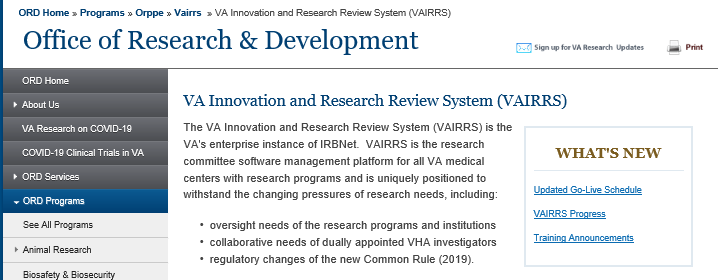 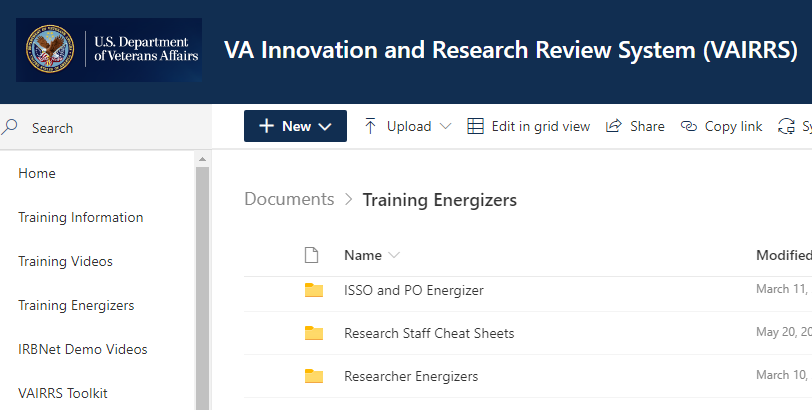 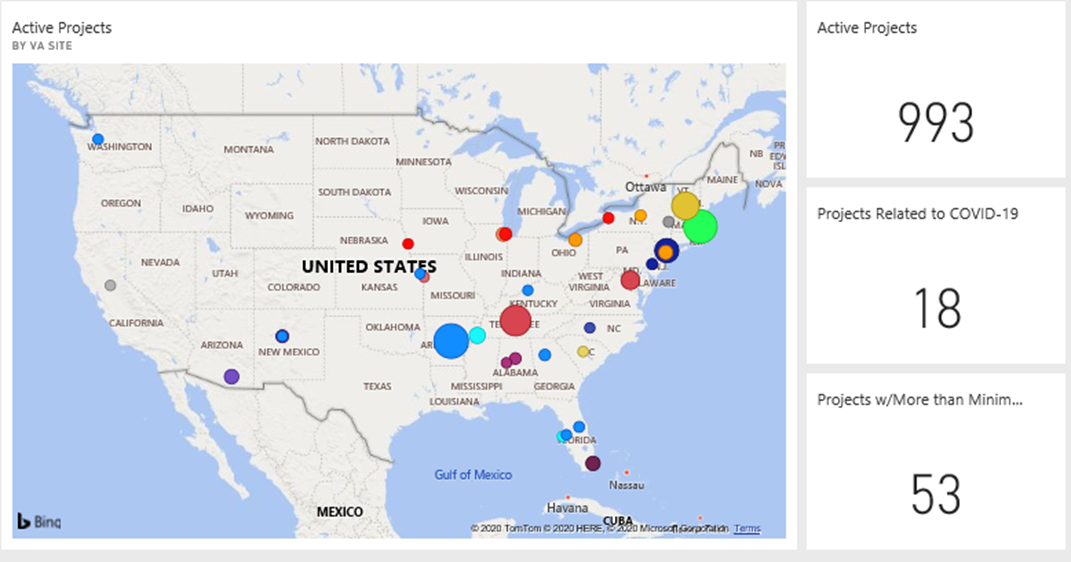 4
Accessing IRBNet
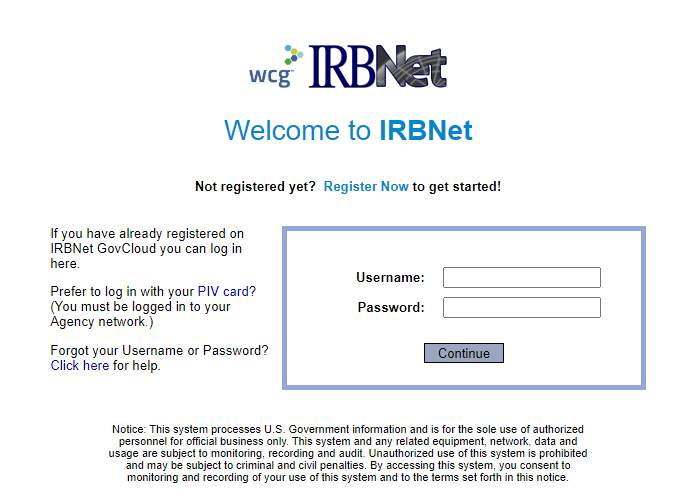 Website address: gov.irbnet.org
PIV Login
Accessible from outside the VA network
5
Enrolling in IRBNet
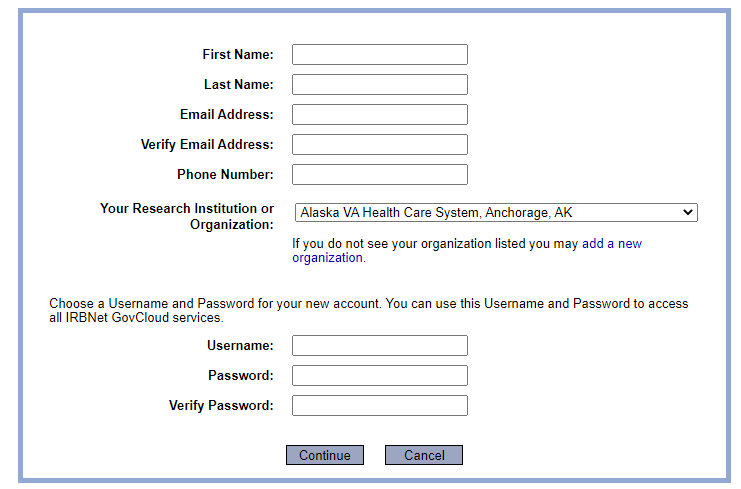 All VA facilities are listed in affiliation section
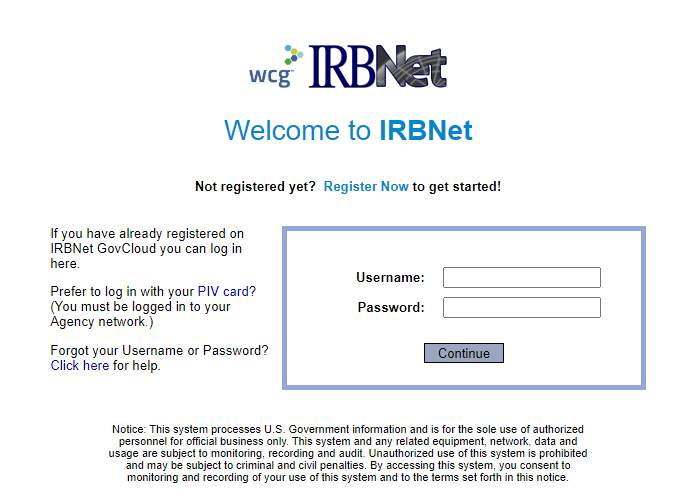 6
Important SOP Change
Board documents will no longer be posted to SharePoint as all information is available in IRBNet.
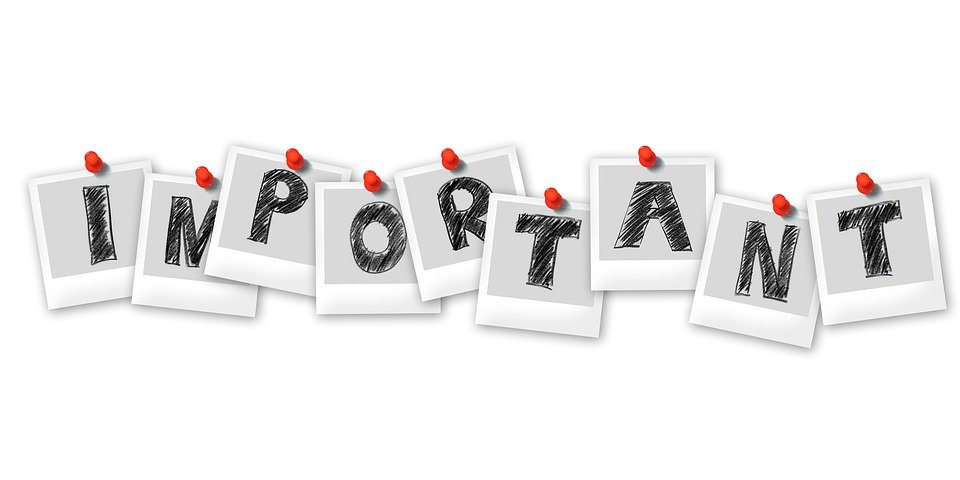 7
Polls
Have you registered for an IRBNet account yet?
Yes
No

If you have registered, are you actively using IRBNet?
Not using at all
Using at least once a month
Using at least once a week
Using daily
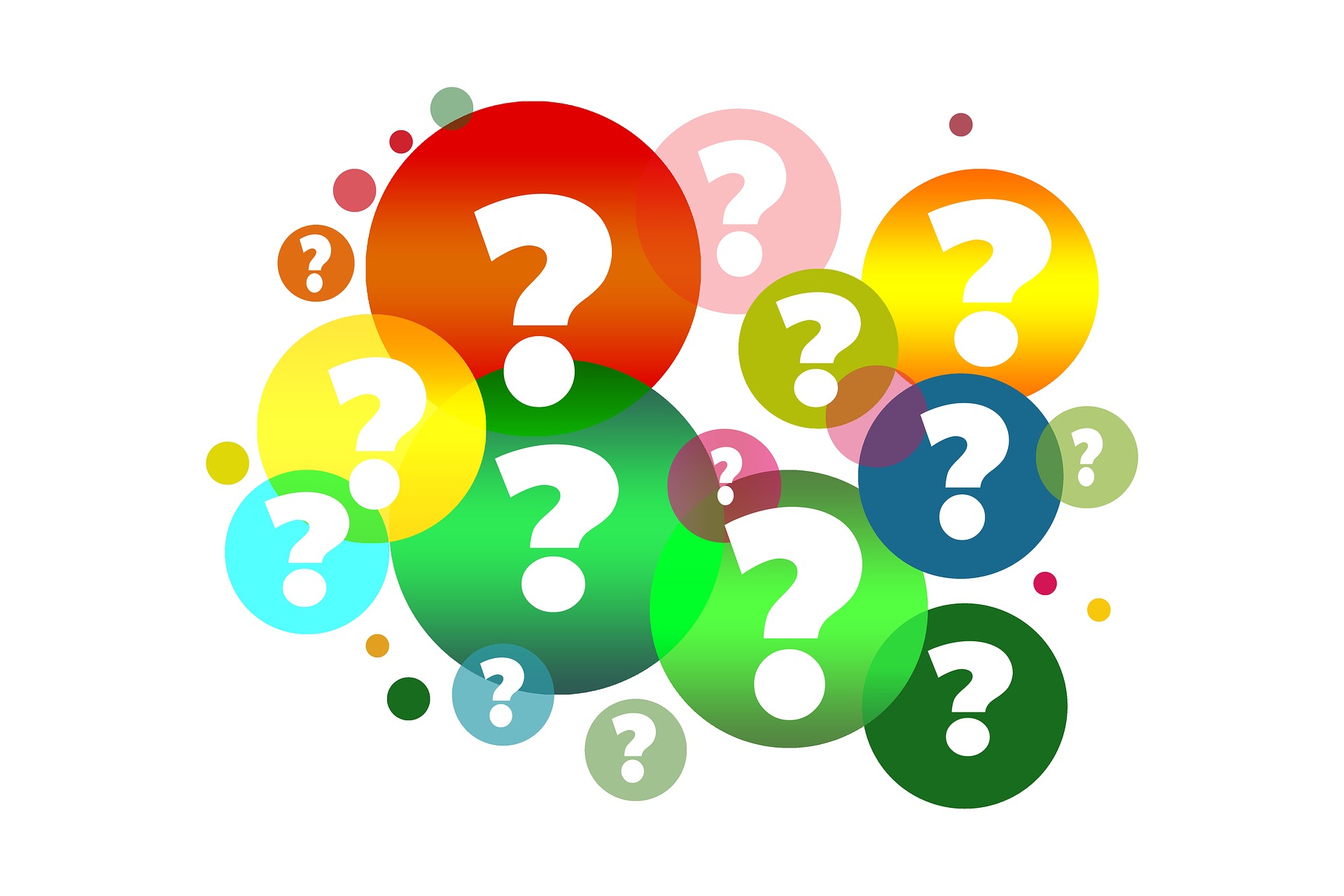 8
CIRB Submission Process
9
Step 1 – Submission
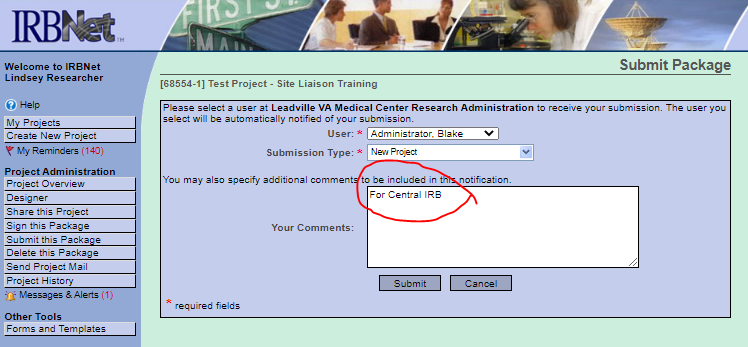 10
Step 2 - Notification
11
Step 2 - Notification
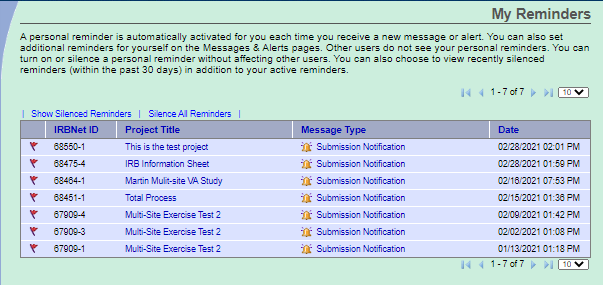 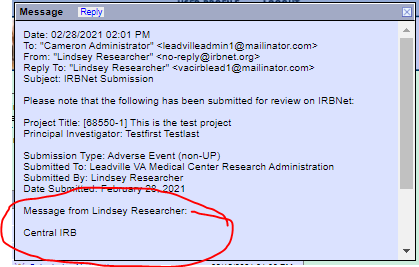 12
Step 3 – Administrative Check
13
Step 3 – Administrative Check
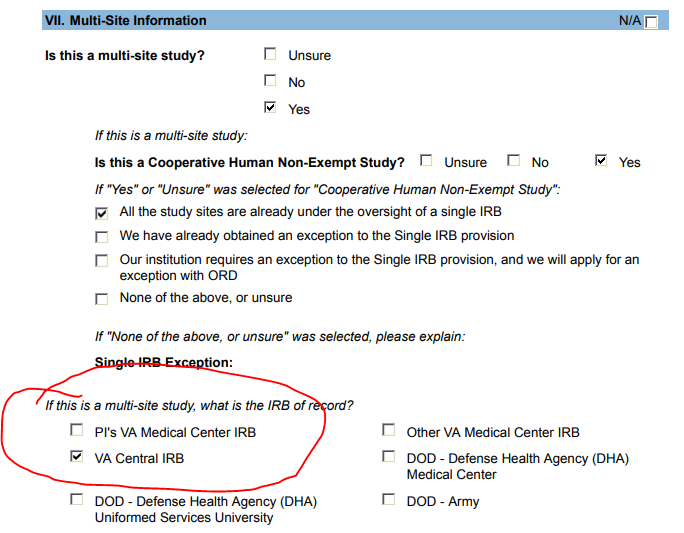 Project Cover Sheet Wizard submitted with new study submissions – identifies CIRB in Section VII.
14
Step 3 – Administrative Check
Project previously tagged (global tag) for CIRB





Project Notes includes                                                                                             comment for CIRB
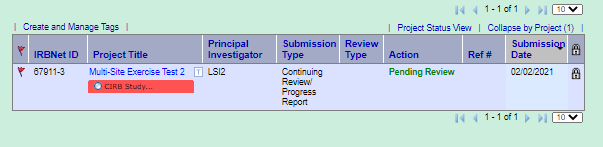 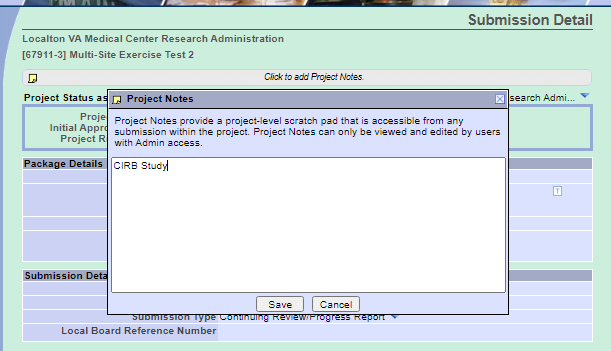 15
Step 3 – Administrative Check
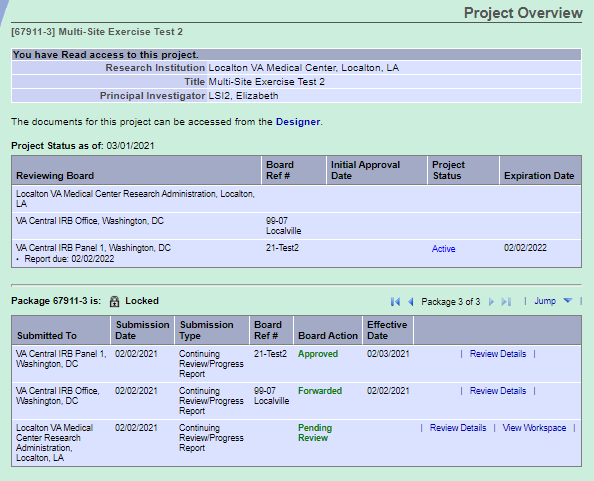 Project Overview includes details of previous reviews
16
Step 4: Sharing
17
Step 4: Sharing
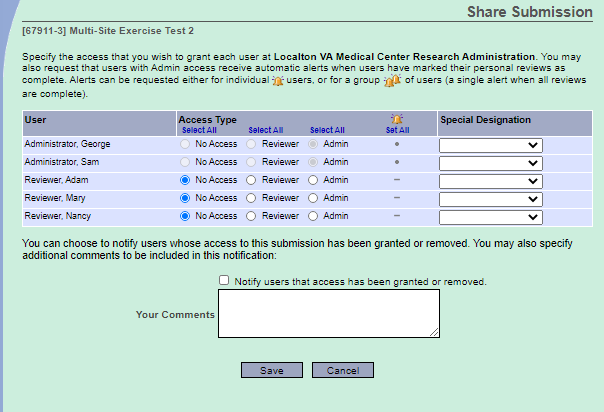 Select Share link
Select Site Liaison 
Select Reviewer Access Type
Select Save
18
Step 5: Submit to CIRB
19
Step 5: Submit to CIRB
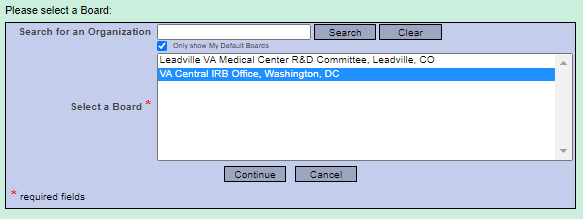 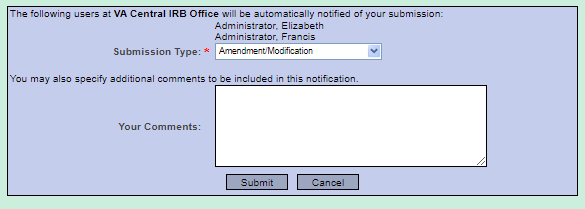 Submit this Package
Select VA CIRB
Enter submission type
Select Submit
20
Review Results
The review results may be viewed by selecting Review Details on the 
Project Overview page
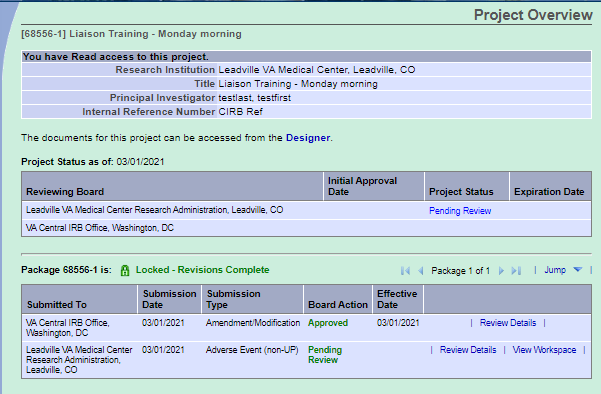 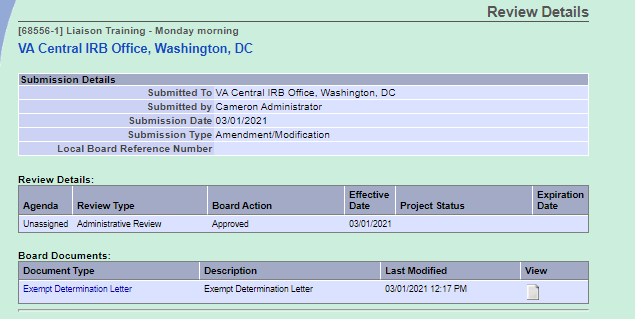 21
Step 6: Local Reviews
22
Demonstration
23
In Summary …
VA Central IRB submissions begin March 15th
Register for an IRBNet account
Add your appointed VA Central IRB Site Liaison to the roster in your Research Administration workspace
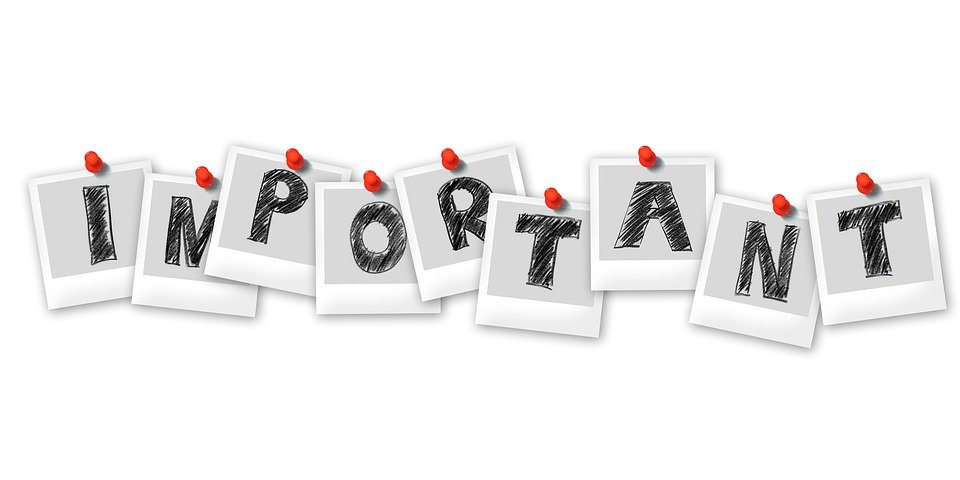 24
Additional Guidance and Support
VAIRRS SharePoint Portal: https://dvagov.sharepoint.com/sites/VHAORPPE/VAIRRS
VAIRRS Website: https://www.research.va.gov/programs/orppe/vairrs/default.cfm
For questions regarding local submission procedures:
Contact your local research office
For questions related to CIRB processes:
Contact the IRB Manager
For questions related to the VAIRRS program:
Contact Angela Foster at angela.foster@va.gov or VAIRRS@va.gov
For technical issues with IRBNet or to request updates to your roster configuration:
Contact IRBNet Support at govsupport@irbnet.org
25
IRBNet Terms
Institution/Organization – Each VAMC and the Central IRB are considered ‘Organizations’ in IRBNet.
Workspace – Each Board or Panel at an Institution has a logical ‘workspace’ to manage submissions to that panel and conduct reviews
Package – Package and submission are used interchangeably.  A package represents the individual submissions (Initial Review, CR, Amendments, etc.) for a project.
Submission Manager – The Submission Manager is the primary user interface for all user roles.  The submissions viewable in your Submission Manager are dependent on your role, permission level, shared submissions, and selected (manual or default) filters.
IRBNet ID – The IRBNet ID is the unique identifier for every Project and Package.  The numbers before the dash represent the Project and the number after the dash represent the package.
26
VAIRRS Go Live Schedule
27
Thank You for Attending!
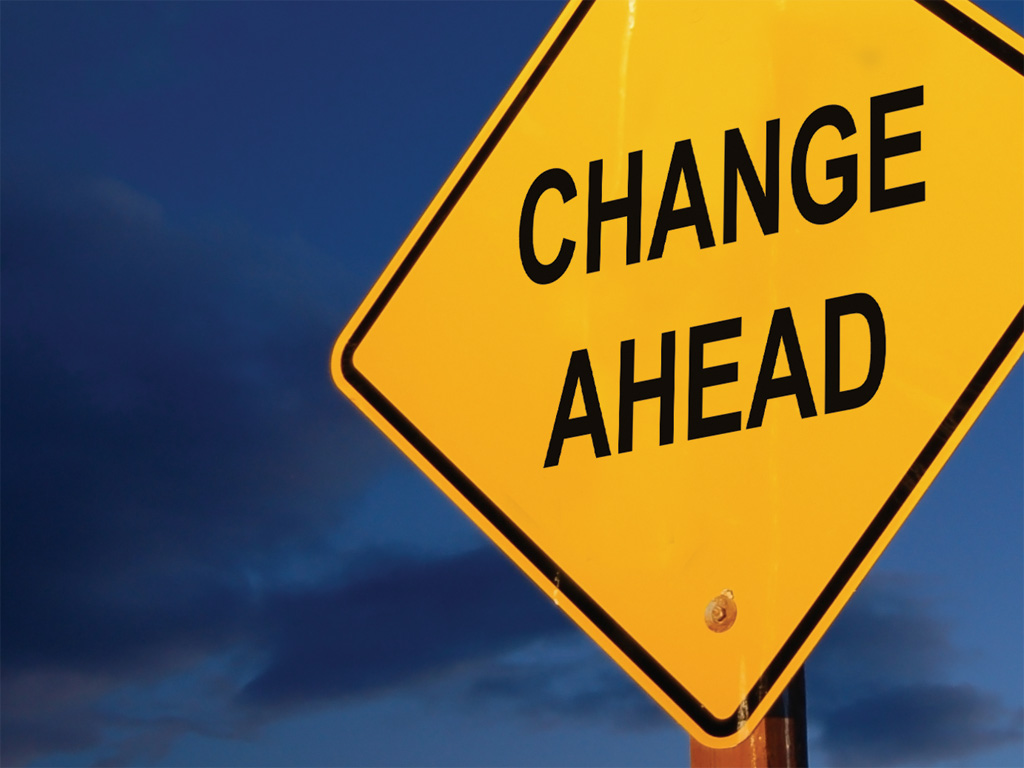 28
Questions?
29
Availability of Recording
A recording of this session and the associated handouts will be available on ORPP&E’s Education and Training website approximately one-week post-webinar
An archive of all ORPP&E-hosted webinars can be found here:  https://www.research.va.gov/programs/orppe/education/webinars/archives.cfm